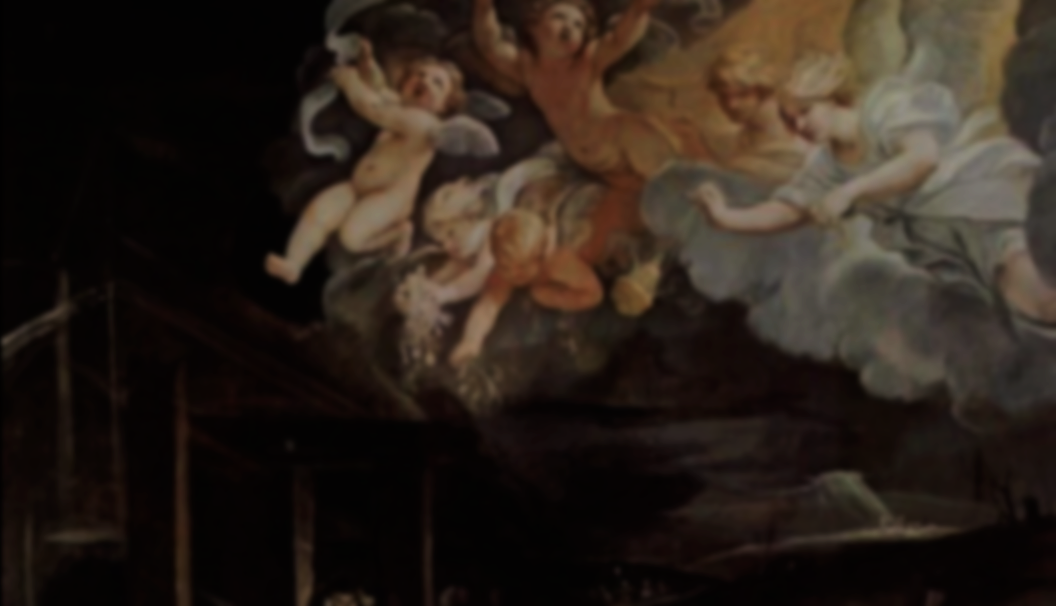 赖牧师讲道前的献诗《圣哉》
Pastor Lai's poem "Holy" 
before his sermon
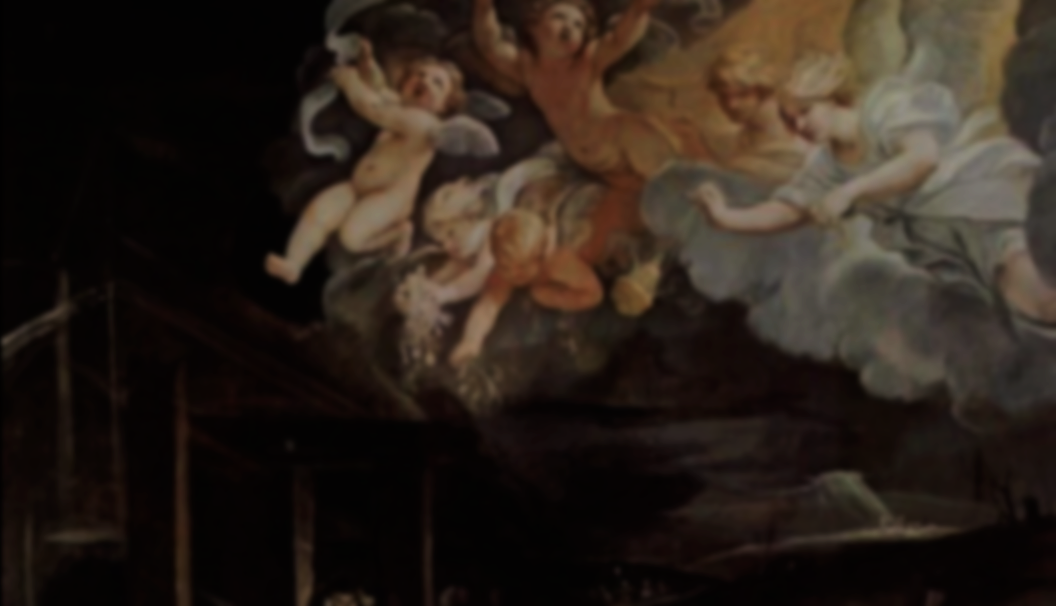 《圣哉》

圣哉圣哉圣哉 圣哉圣哉圣哉
祂是神 祂是主 永在的父 祂是神 祂是主 永在的父
昔在 今在 永在 阿爸天父 昔在 今在 永在 阿爸天父
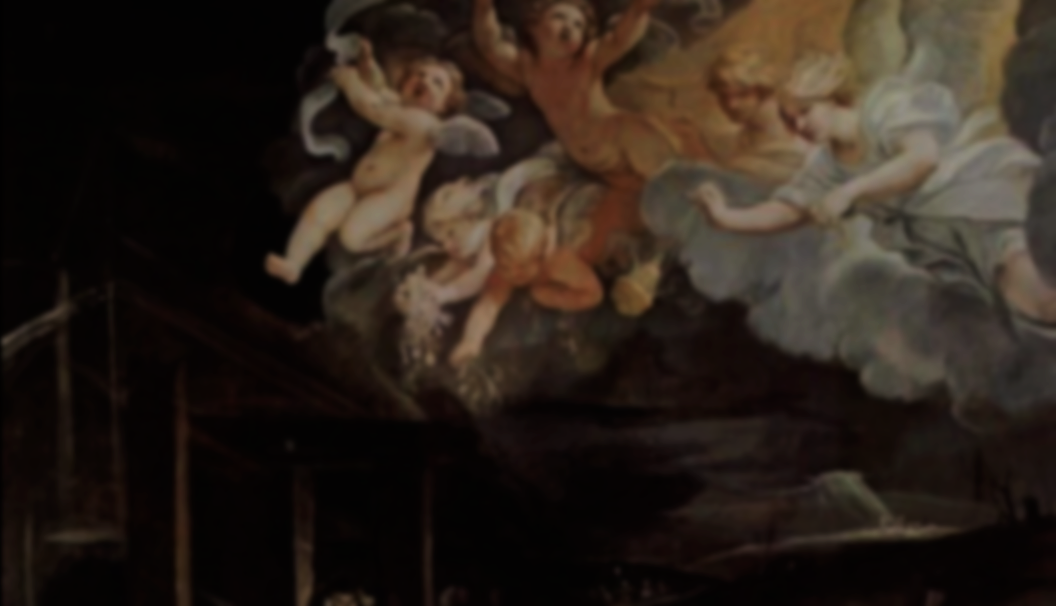 《HOLY》
Holy Holy Holy   Holy Holy Holy 
Is the Lord God of Hosts  Is the Lord God of Hosts
Who was and Who is and Who is to come
Who was and Who is and Who is to come
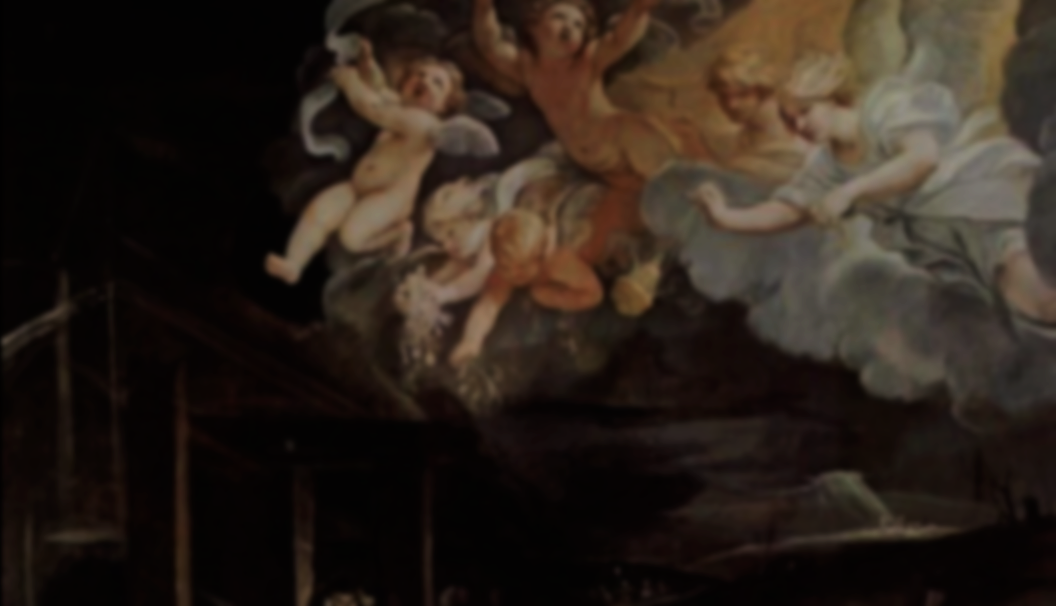 《KADOSH》希伯來文
Kadosh Kadosh Kadosh  Kadosh Kadosh Kadosh
Adonai, Elohim Tzeva’ot  Adonai, Elohim Tzeva’ot
Asher haya, v’hoveh, v’yavo
Asher haya, v’hoveh, v’yavo
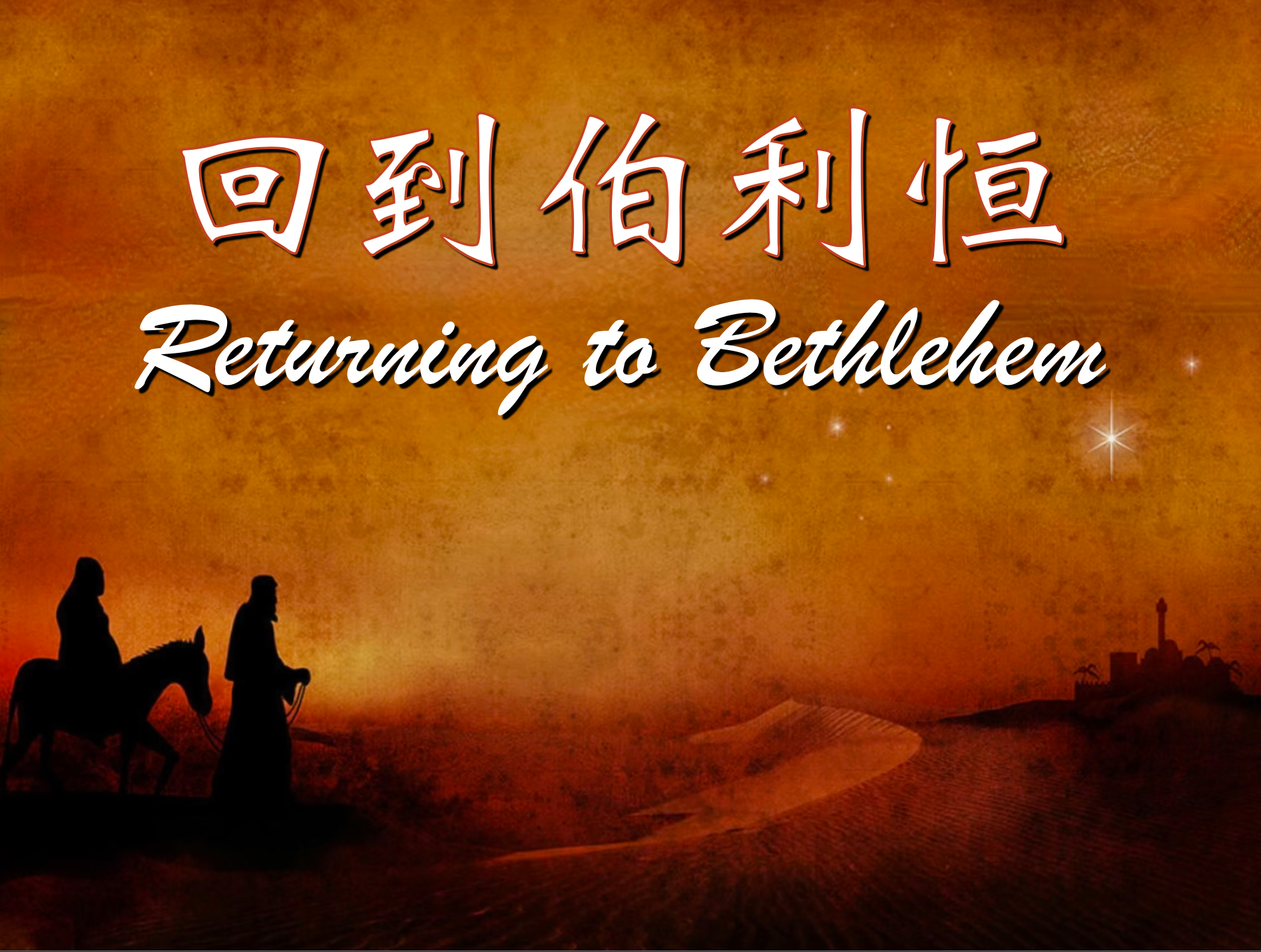 賴忠智牧师
Pastor George Lai
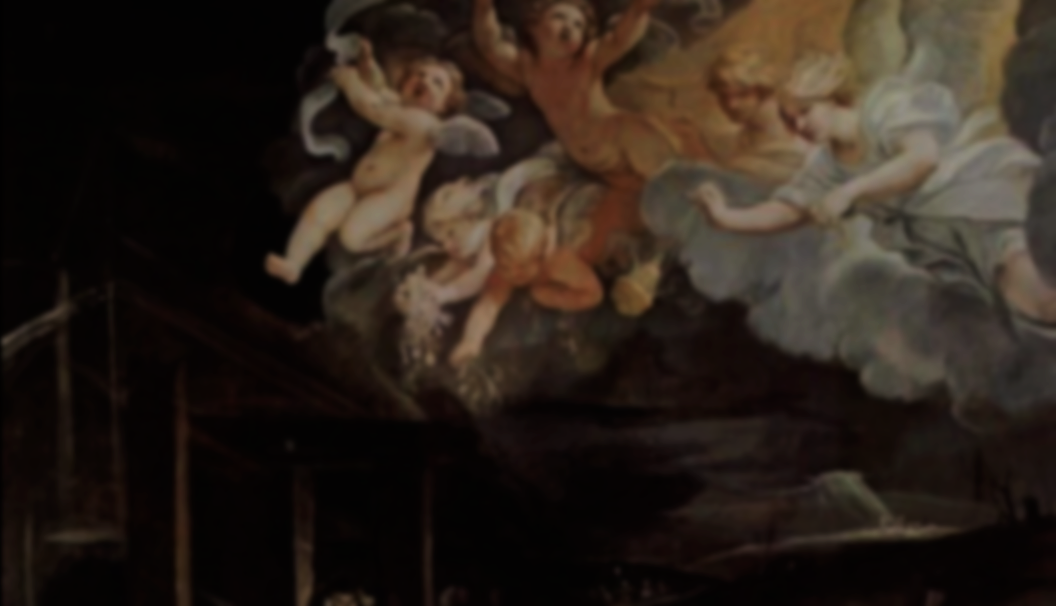 路加福音 Luke 2：1-7
1当 那 些 日 子 ， 该 撒 亚 古 士 督 有 旨 意 下 来 ， 叫 天 下 人 民 都 报 名 上 册 。
1 Now in those days an order was published by Caesar Augustus that the whole world should be registered.
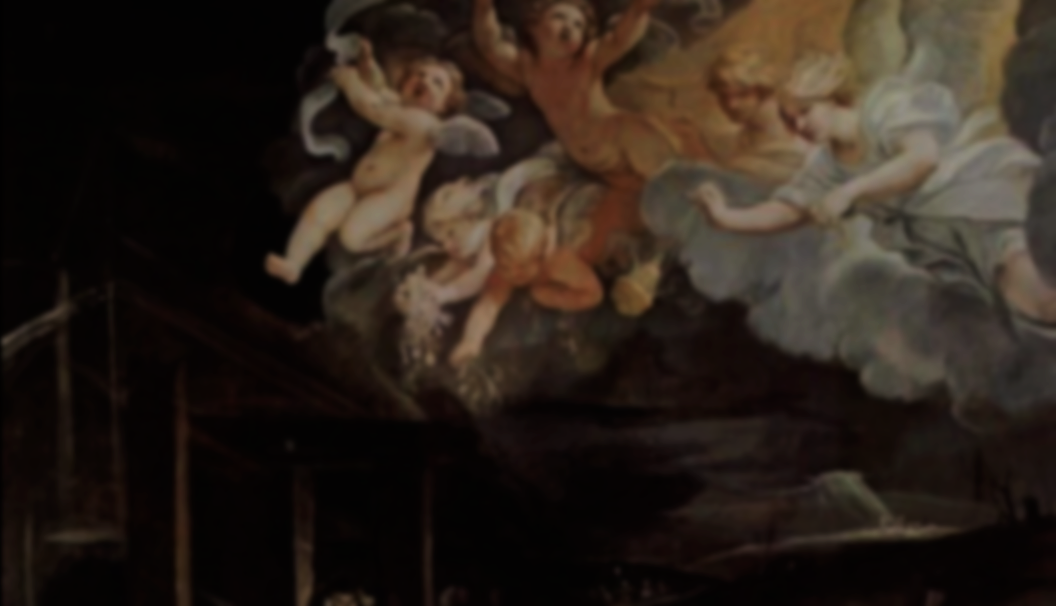 2 这 是 居 里 扭 作 叙 利 亚 巡 抚 的 时 候 ， 头 一 次 行 报 名 上 册 的 事 。
2 This was the first registration taken while Quirinius was governor of Syria. 
3 众 人 各 归 各 城 ， 报 名 上 册 。
3 So all the people went to their hometowns to be registered.
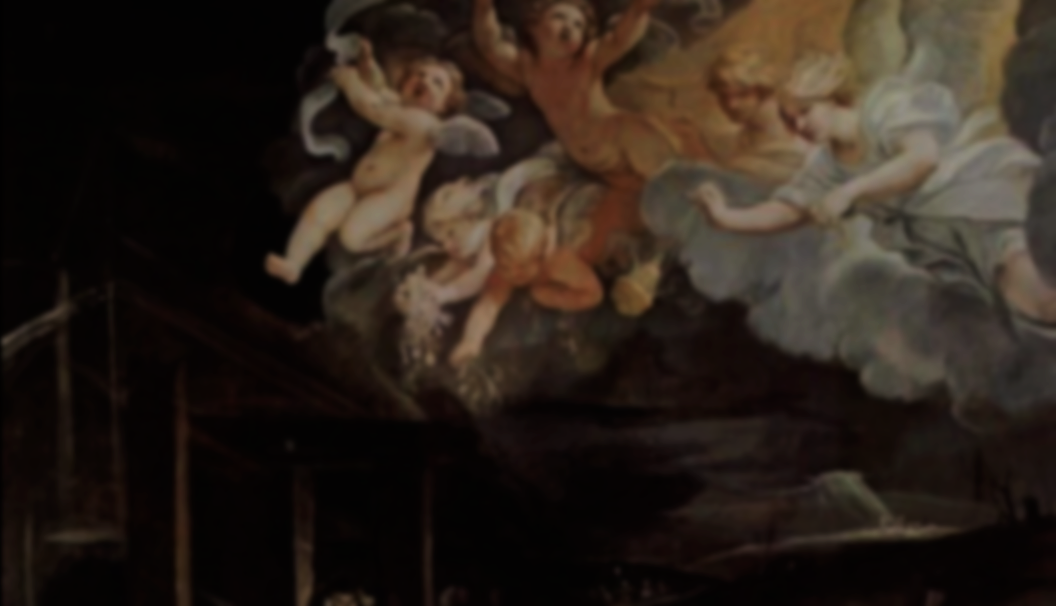 4 约 瑟 也 从 加 利 利 的 拿 撒 勒 城 上 犹 太 去 ， 到 了 大 卫 的 城 ， 名 叫 伯 利 恒 ， 因 他 本 是 大 卫 一 族 一 家 的 人 ，
4 Joseph, too, went up from the city of Nazareth in Galilee to Judea, to the City of David (called Bethlehem), because he was a descendant of the household and family of David.
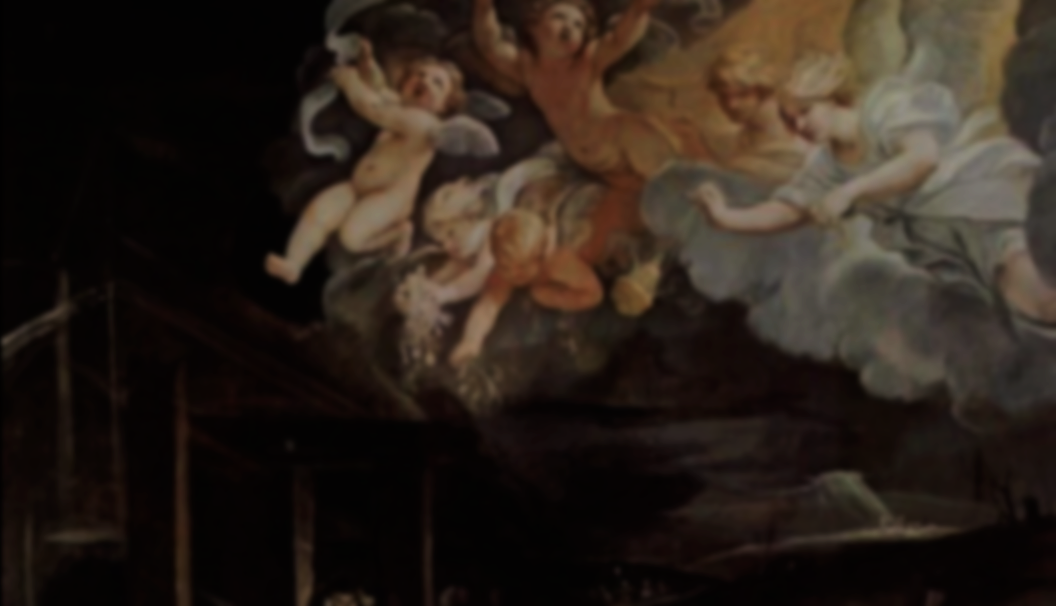 5 要 和 他 所 聘 之 妻 马 利 亚 一 同 报 名 上 册 。 那 时 马 利 亚 的 身 孕 已 经 重 了 。 
5 He went there[b] to be registered with Mary, who had been promised to him in marriage and was pregnant.
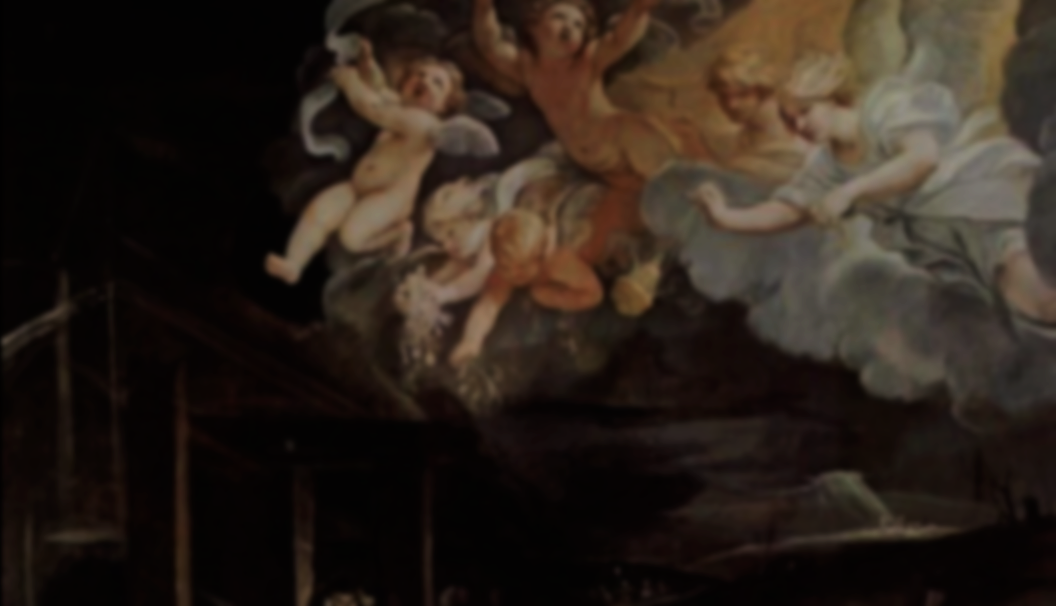 6 他 们 在 那 里 的 时 候 ， 马 利 亚 的 产 期 到 了 ，
6 While they were there, the time came for her to have her baby,
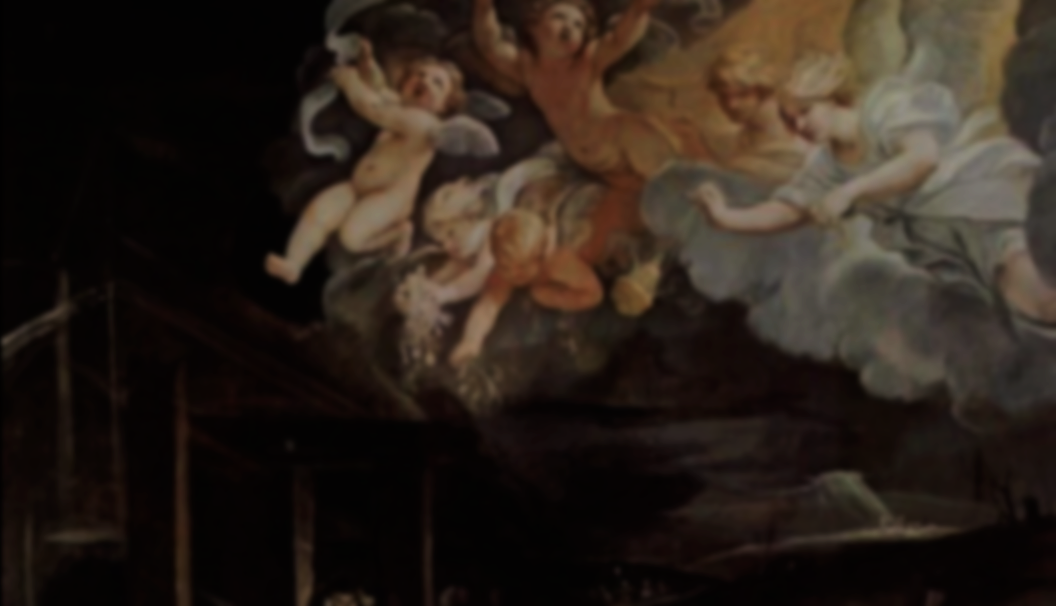 7 就 生 了 头 胎 的 儿 子 ， 用 布 包 起 来 ， 放 在 马 槽 里 ， 因 为 客 店 里 没 有 地 方 。
7 and she gave birth to her first child, a son. She wrapped him in strips of cloth and laid him in a feeding trough, because there was no place for them in the guest quarters.
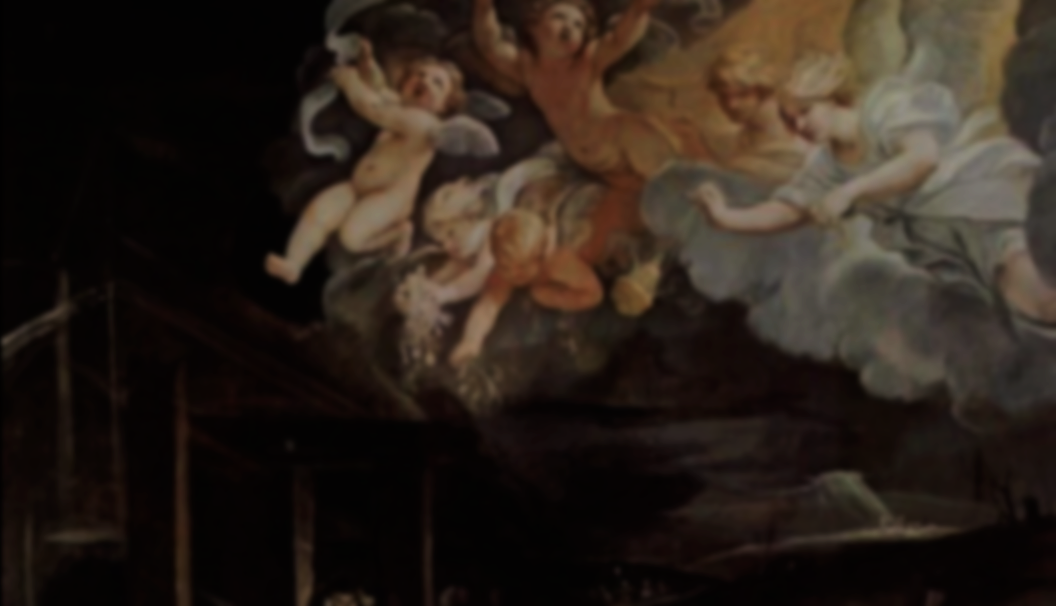 路得記 Ruth 1：22
22 拿 俄 米 和 他 儿 妇 摩 押 女 子 路 得 ， 从 摩 押 地 回 来 到 伯 利 恒 ， 正 是 动 手 割 大 麦 的 时 候 。
22 So Naomi returned to Bethlehem[x] from the country of Moab, along with her daughter-in-law Ruth the Moabite woman. And they arrived in Bethlehem at the beginning of the barley harvest.
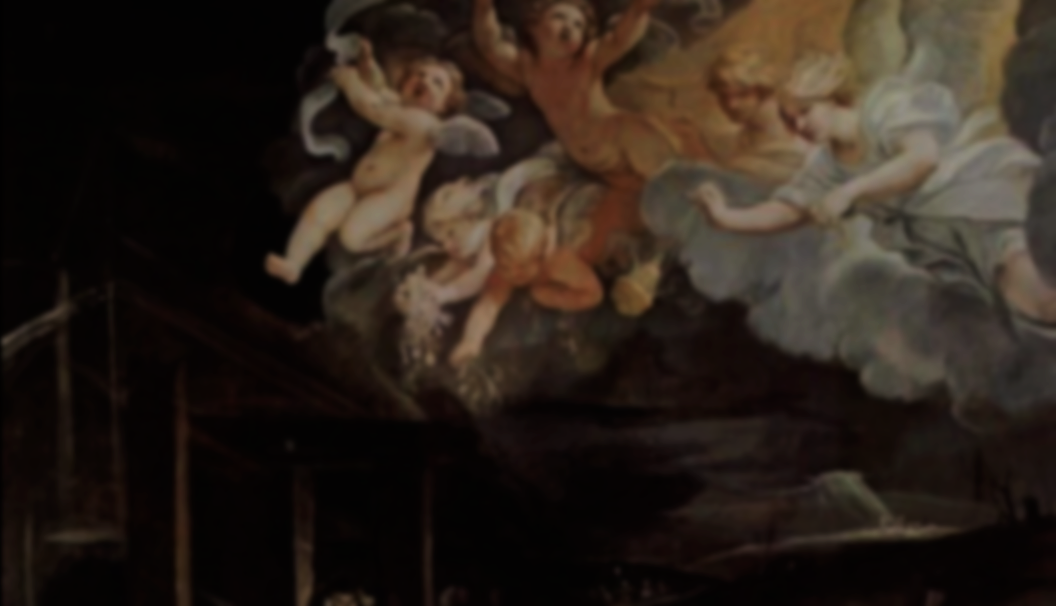 约翰福音三章：16节
「是福音的缩影，是圣经的心脏」
John 3:16 
is the Gospel in a nutshell, 
the heart of the Bible
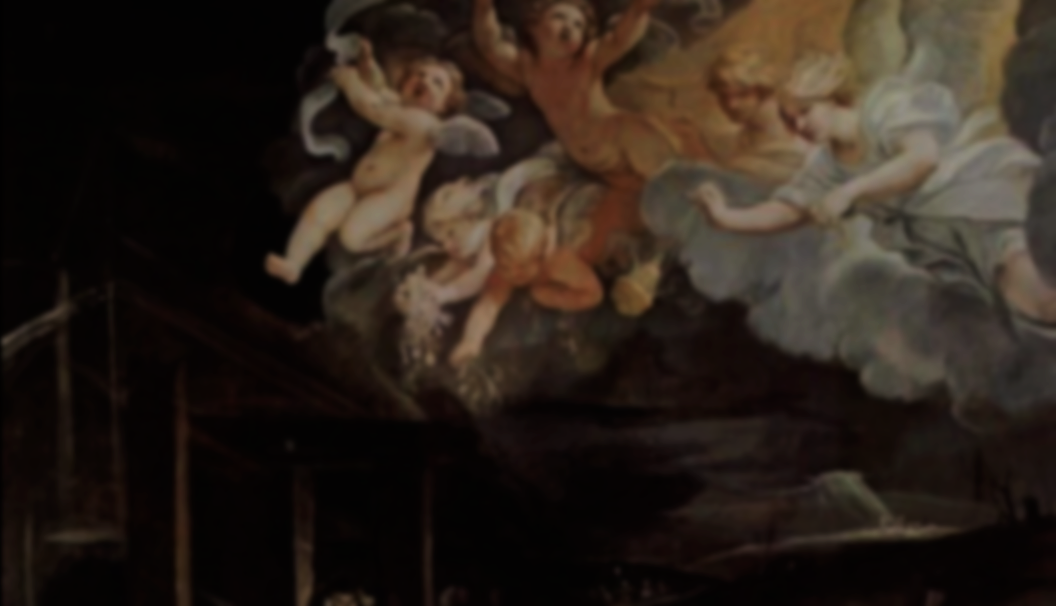 互送禮物
記念上帝賜給世人的第一份禮物
Gift exchanging 
commemorating that Jesus was God's first gift to his people.
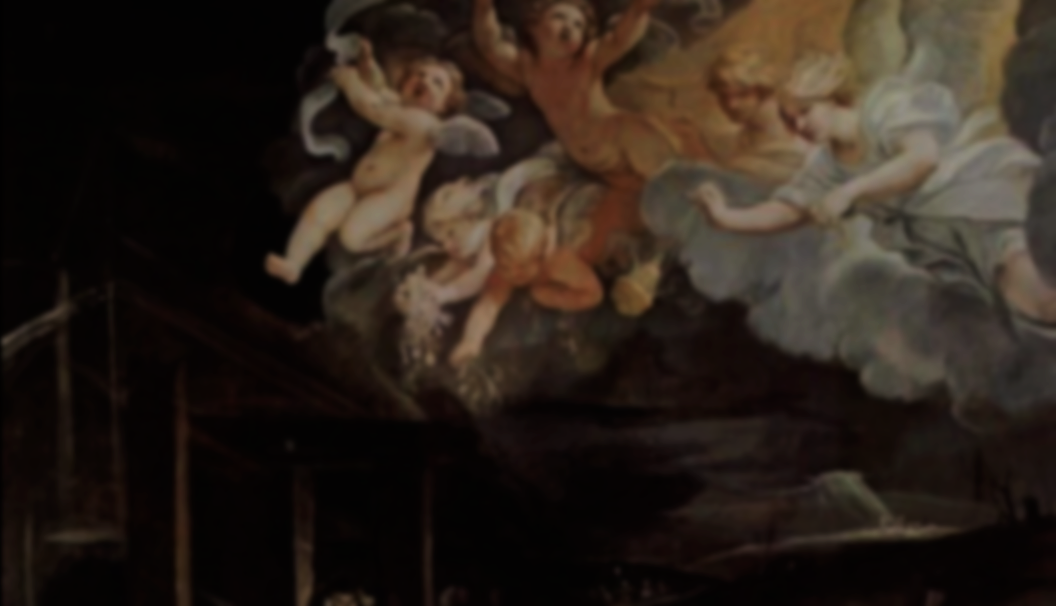 約翰福音 John 3:16
「 神 爱 世 人 ， 甚 至 将 他 的 独 生 子 赐 给 他 们 ， 叫 一 切 信 他 的 ， 不 至 灭 亡 ， 反 得 永 生 。 
“For this is how God loved the world: He gave his uniquely existing Son so that everyone who believes in him would not be lost but have eternal life.
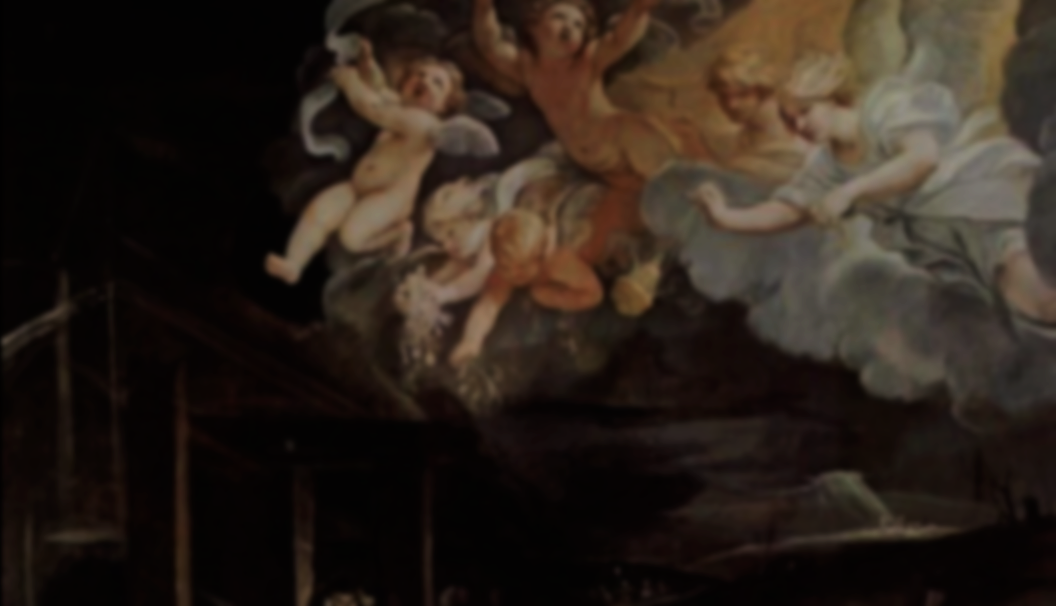 （ㄧ）回到上帝的愛
Returning to God's love
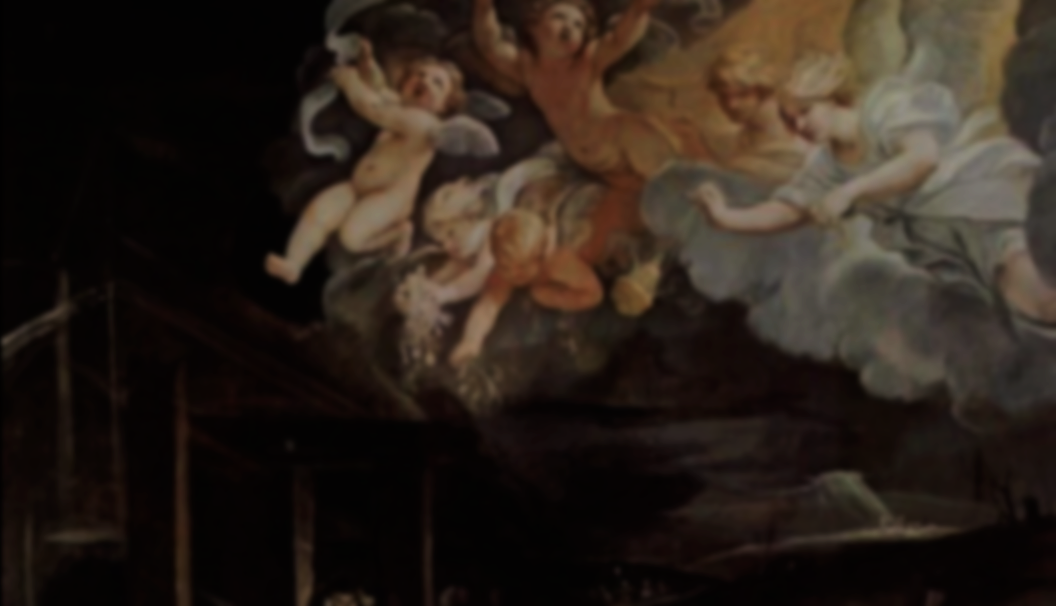 彌迦書 Micah 5:2
伯 利 恒 、 以 法 他 啊 ， 你 在 犹 大 诸 城 中 为 小 ， 将 来 必 有 一 位 从 你 那 里 出 来 ， 在 以 色 列 中 为 我 作 掌 权 的 ； 他 的 根 源 从 亘 古 ， 从 太 初 就 有 。
“For this is how “As for you, Bethlehem of Ephrathah, even though you remain least among the clans[e] of Judah, nevertheless, the one who rules in Israel for me will emerge from you. His existence has been[f] from antiquity, even from eternity.
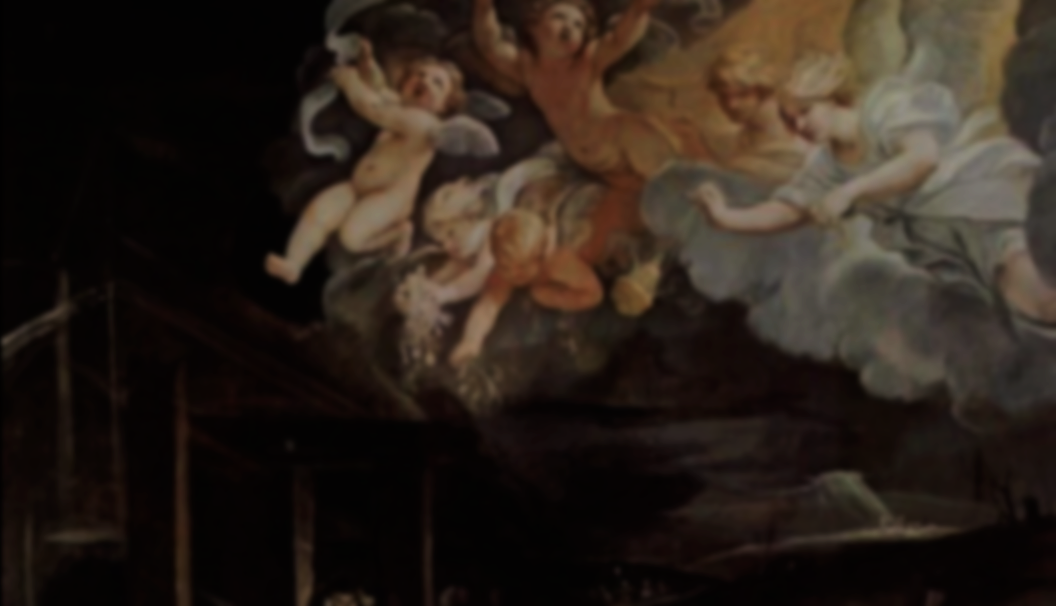 （二）回到上帝的话
Returning to God's word
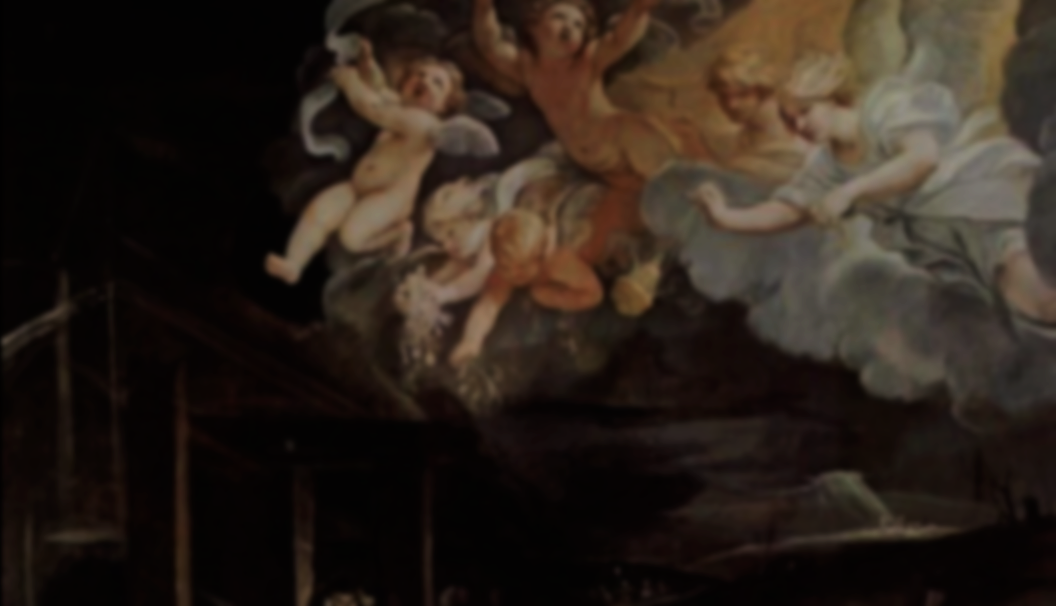 （三）回应上帝的话
Respond to the God's word
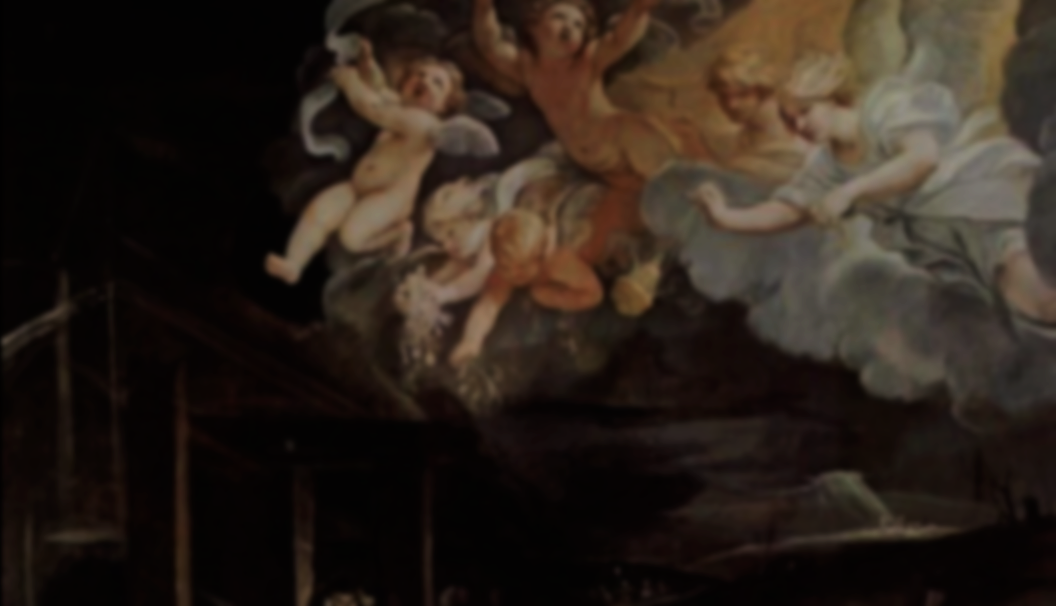 （四）接受生命的粮 
Receiving the Bread of Life
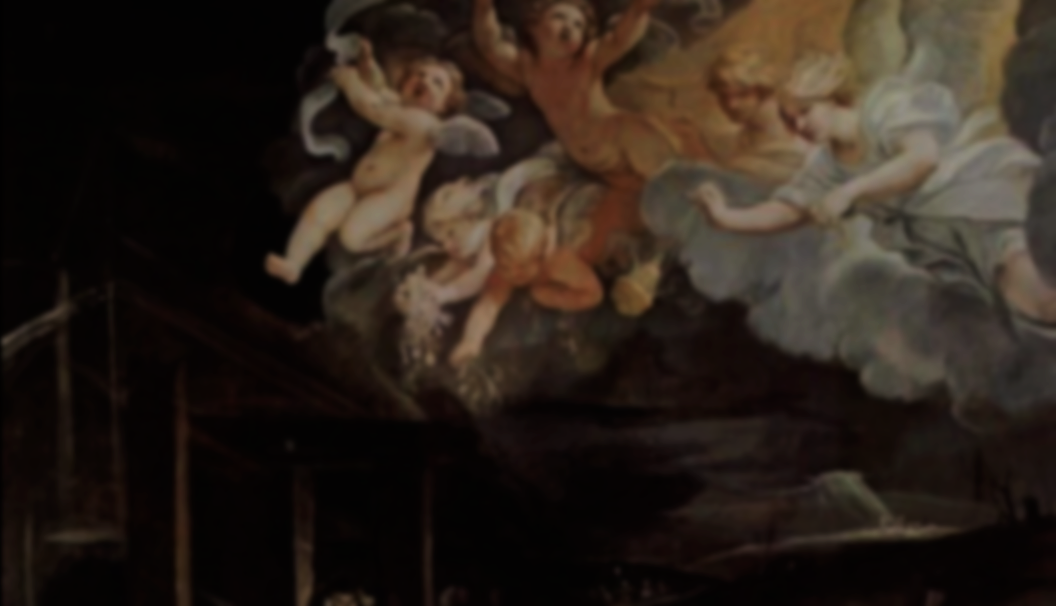 主耶稣说："我就是生命的饼"
Jesus said :「He is the Bread of Life」
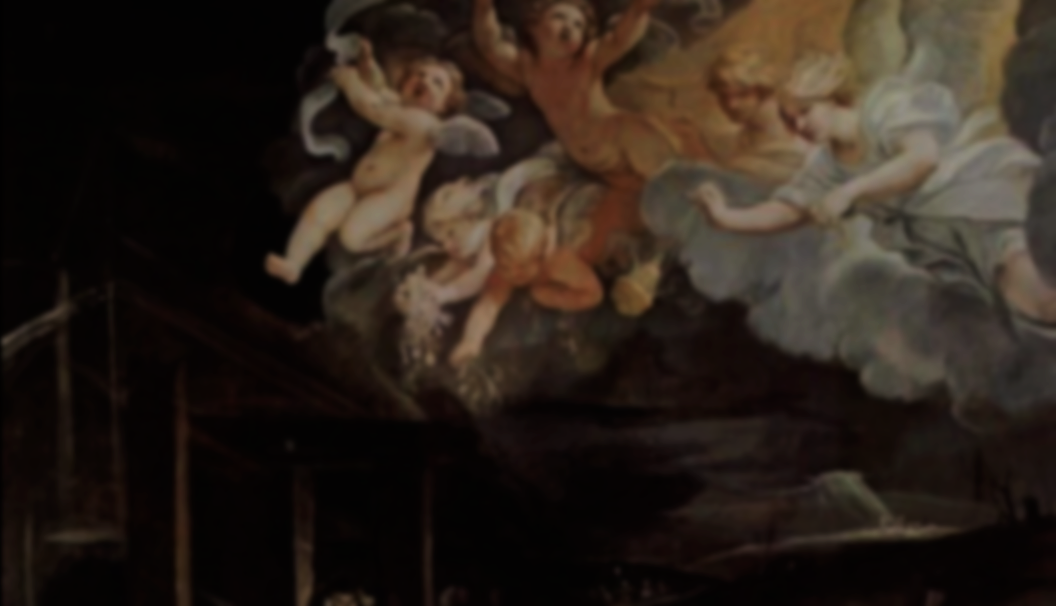 回到伯利恒 Returning to Bethlehem
（ㄧ）回到上帝的爱
             Returning to God's love
（二）回到上帝的话
             Returning to God's word
（三）回应上帝的话
             Respond to the God's word
（四）接受生命的粮 
Receiving the Bread of Life
献诗
忘记背后、努力向前
1.闭着双眼 心中感觉了安宁
张开双眼 遥望十字架清影
夜冷风寒 寂静客西马尼园
通宵祷告 愿天父旨意成全
啊... 夜空清寒 伴我独行 只有主耶稣
啊... 主啊我愿意 跟随着祢 向前走
崎岖的道路 一片荆棘中 寻找我主脚踪
圣灵 在引导 努力走 不要停留
2.举起双手 挥别过去的时光
踏出双脚 进入一个新希望
心中向往 美丽遥远的天家
何等喜乐 向主切切的恳求
啊... 夜空清寒 伴我独行 只有主耶稣
啊... 主啊我愿意 跟随着祢 向前走
要努力追求 抛弃万事 看主是我的至宝
圣灵 在引导 努力走 不要停留
3.啊.........  啊.........
啊......... 啊.........
啊... 夜空清寒 伴我独行 只有主耶稣
啊... 主啊我愿意 跟随着祢 向前走
忘记了背后， 努力向着 标竿直跑 莫回头
标杆在前头， 努力走 不要停留，
标杆在前头， 努力走 不要停留，
阿们， 啊 们.